Look at these shopping lists. Can you write a sentence using commas to list what each person is buying at the shops? Can you guess what kind of dish each of these people are making from what is on their list?
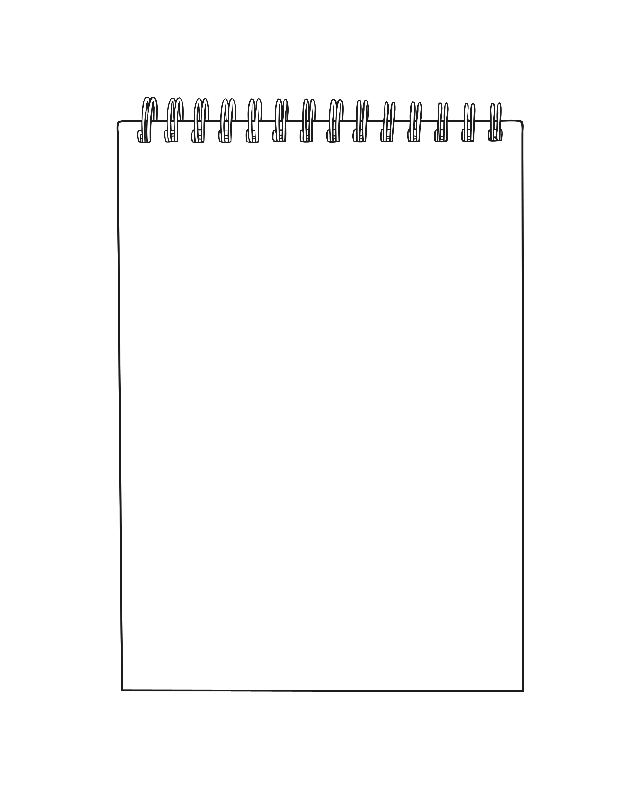 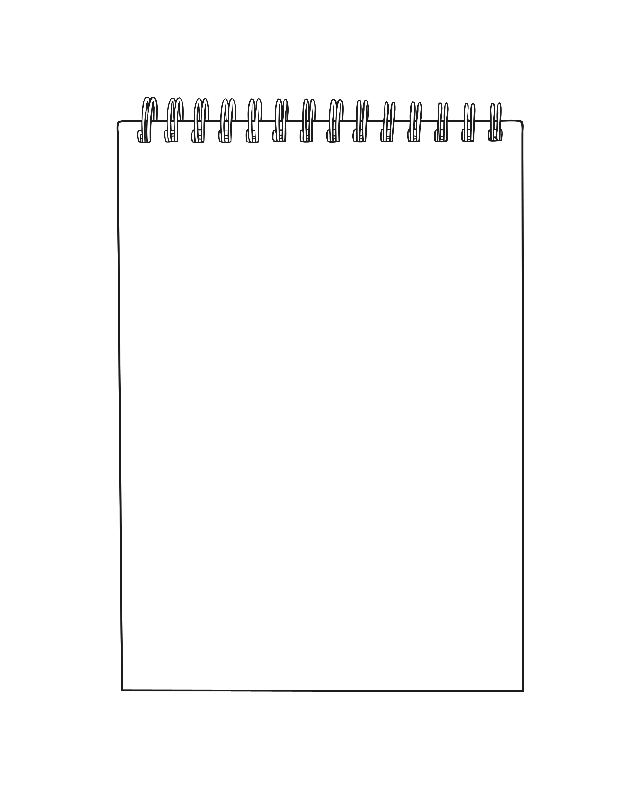 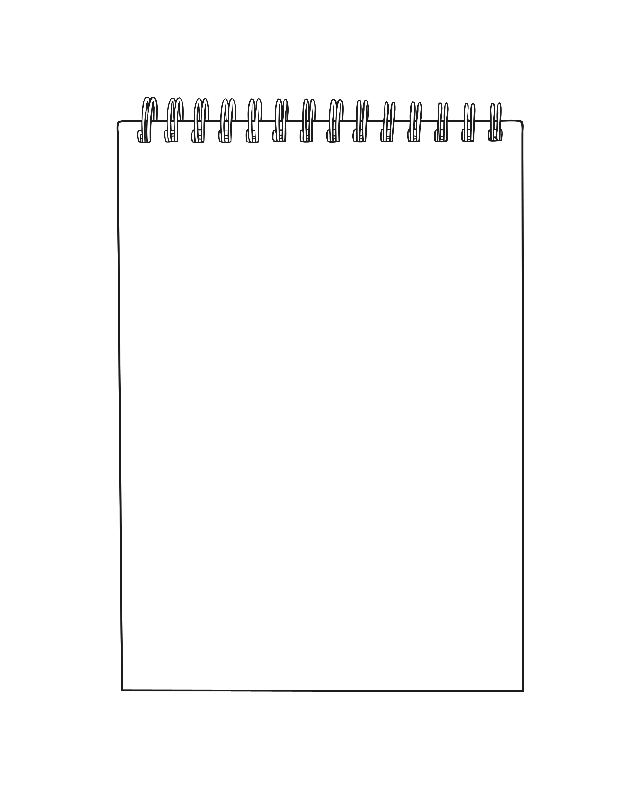 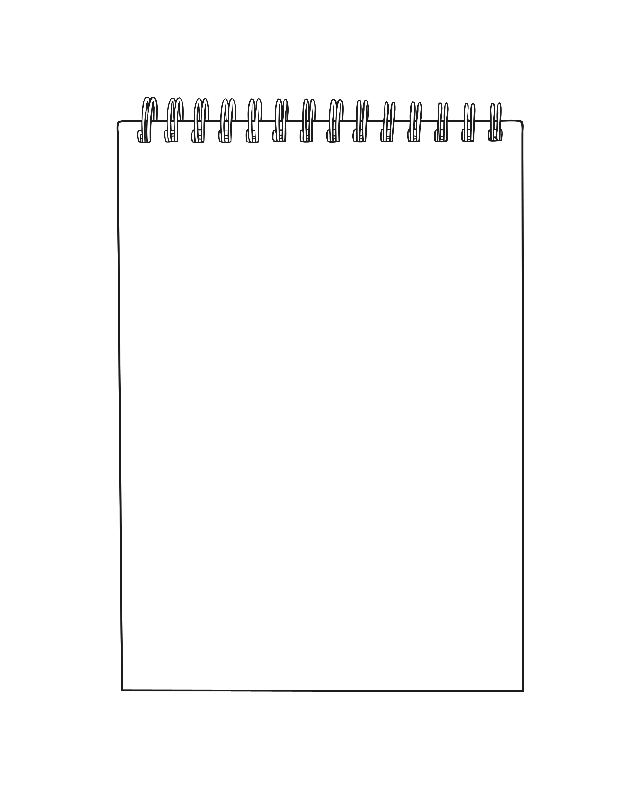 rice
spices
vegetables
poppadoms
eggs
flour
butter
sugar
bananas
berries
apple
orange juice
bread
butter
jam
Zara is buying bananas, berries, apples and orange juice. 
A fruit salad.
Hailey is buying rice, spices, vegetables and poppadoms.
A curry.
Ali is buying bread, butter and jam.
A jam sandwich.
Zara is buying...
Sadiq is buying...
Ali is buying...
Sadiq is buying eggs, flour, butter and sugar.
A cake.
Hailey is buying...
Can you write your own shopping list for a friend to turn into a sentence with commas?
Show answers